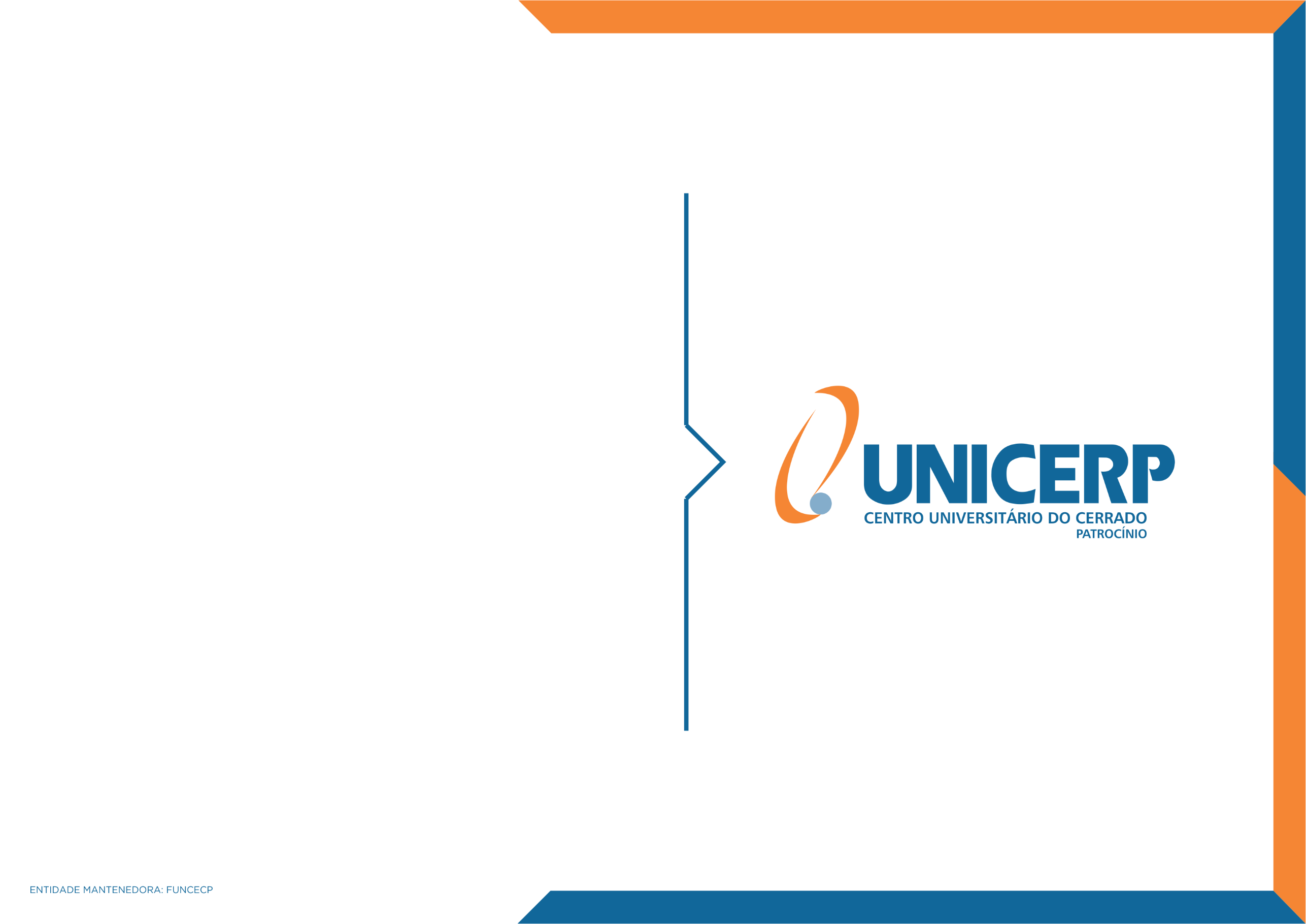 TÍTULO AQUI
NESTE LOCAL
TÍTULOComplemento